Pathophysiologie Diabetes Mellitus
15. April 2021 | Berufsfachschule Gesundheit Baselland | FaGe
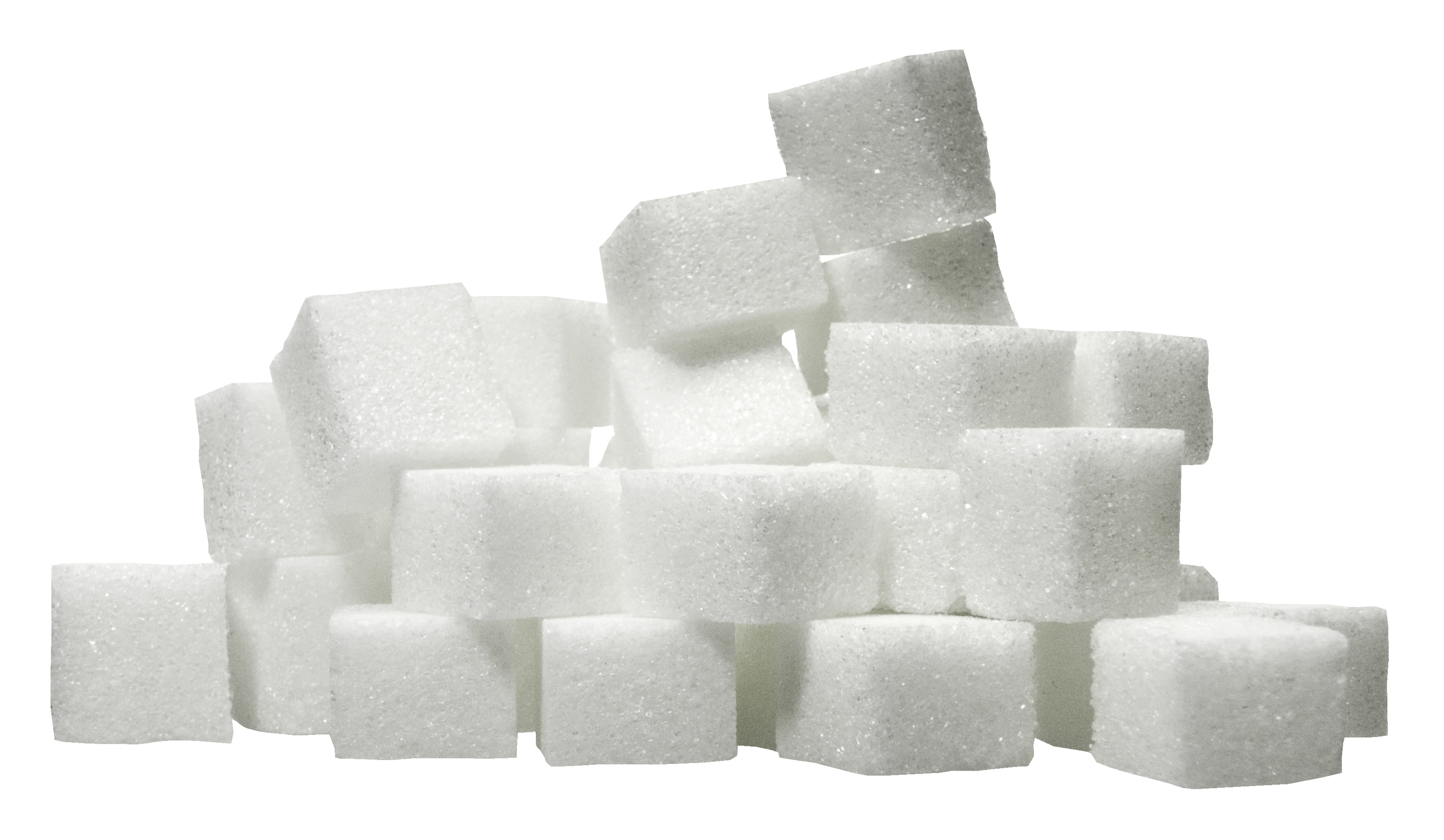 1
Ablauf (auf Wandtafel notieren)
Definition & Ursachen Diabetes Mellitus
 Folgen und Langzeiterkrankungen 
 Diabetes Mellitus Typ 1
 Ursachen und Symptome
 Insulintherapie und Hypoglykämie
 Insulin
Diabetes Mellitus Typ 2
Ursachen
Metabolisches Syndrom
Therapie Grundsätze
Medikamentöse Therapie
weitere therapeutische Massnahmen
2
Lernziele
Diabetes Mellitus definieren

 Folgen von unbehandeltem Diabetes Mellitus erläutern

 Unterschied zwischen Typ 1 und Typ 2 Diabetes beschreiben

 genaue Dosis Insulin anfertigen und zur richtigen Zeit anwenden

 Ursachen und Symptome von Typ 1 und Typ 2 Diabetes kategorisieren

 Therapiemassnahmen kennen
3
4
Kann sich nach diesem Video noch jemand an den Unterschied zwischen Typ 1 und Typ 2 Diabetes erinnern?
Joëlle Metzger
5
Definition und Ursachen Diabetes Mellitus
chronische Krankheit

 dauerhaft erhöhter Blutzuckerspiegel




 Ausscheidung zuckerhaltiger Urin
 Diabetes Mellitus heisst übersetzt «honigsüsser Durchfluss»
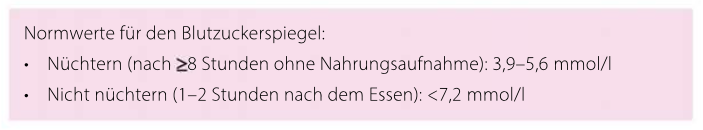 6
Folgen
bei Mangel oder Überdosierung Insulin
akute Stoffwechselstörungen, lebensbedrohlich
Extremfall: diabetisches Koma

 Langzeitschäden von erhöhtem Blutzuckerspiegel
betroffen sind Nieren, Augen, periphere Nerven und Blutgefässe
Risiko für Herzinfarkt und Schlaganfall
7
Therapieprinzip
Therapien fokussieren sich auf die verlässliche, kontinuierliche funktionierende Blutzuckereinstellung im Normbereich

nicht nur durch Medikamente (Insulin), sondern auch durch Ernährung und Bewegung
8
Unterschied Diabetes Typ 1 und Typ 2
Typ 1:
Insulin wird nicht vom Pankreas produziert
Insulinmangel !
Autoimmunkrankheit




Blutzucker
Typ 2:
Insulin ist vorhanden, aber wirkt nicht mehr
Insulinresistenz





Blutzucker
9
Diabetes Mellitus Typ 1
5-10% der Menschen betroffen
 Entzündung B-Zellen des Pankreas  Insulinmangel
 ohne Insulin  keine Glukoseaufnahme von Blut in Zellen
 Körper wird nicht mehr mit Energie versorgt
 Blutzuckeranstieg  Hyperglykämie
 Symptome:
Gewichtsverlust
körperliche Schwäche
grössere Harnausscheidung
grosser Durst
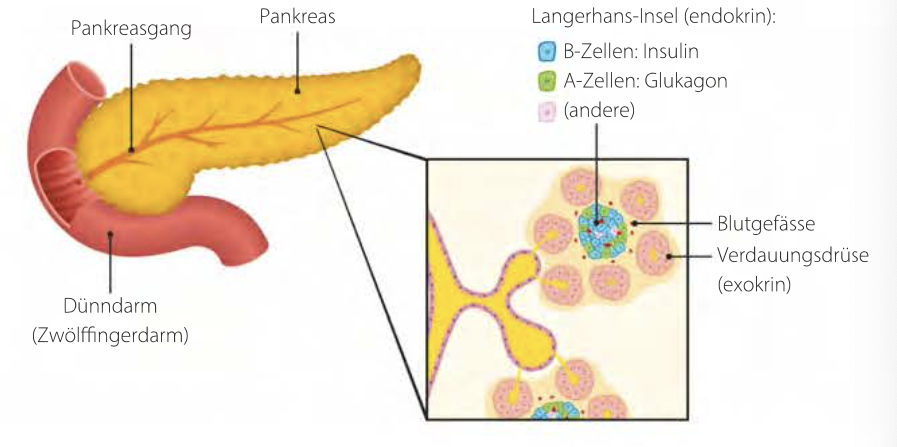 10
Diabetes Mellitus Typ 1
schwerer Insulinmangel: Körper ist gezwungen Ketonkörper als Energiequelle herzustellen  ketoazidotisches Koma
 Ketonkörper werden anstatt Glukose verwertet
 führt zu Übersäuerung (Azidose) des Bluts
 Symptome:
 vertiefte Atmung
 riecht nach Aceton
11
Insulintherapie
das fehlende Insulin wird mit Injektionen ausgeglichen
 zieht sich durch das ganze Leben 
 Dosierung schwierig zu finden (Überdosierung)
 zu viel Insulin gespritzt  Hypoglykämie  Blutzucker sinkt ! (lebensbedrohlich)
 vor allem das Gehirn reagiert auf zu wenig Glucose:
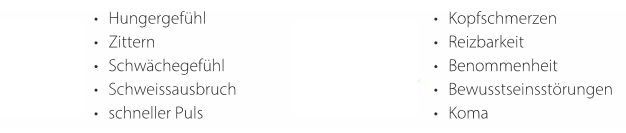 12
Insulintherapie Zusammenhänge
muss unbedingt mit in Dosierung einbezogen werden:

 Nahrungsaufnahme
     zu viel: Hyperglykämie  mehr Insulin spritzen

 Muskelarbeit (sportliche Aktivitäten)	zu viel: Hypoglykämie  weniger Insulin spritzen

 Alkoholkonsum	zu viel: Hypoglykämie  weniger Insulin spritzen
13
Zusammenfassung
Blutzuckerspiegel steigt
Hyperglykämie
da PatientInnen mit Diabetes Typ 1
kein körpereigenes Insulin besitzen

Insulin spritzen, dass Glukose in die Zellen aufgenommen werden kann
Essen
(Kohlenhydrate)
Körperzellen verbrauchen als Energiequelle Glukose 

 weniger Insulin spritzen, dass Glukose im Blut bleibt und der Blutzuckerspiegel nicht zu tief absinkt
Blutzuckerspiegel sinkt
Hypoglykämie
Sport
Alkohol
14
Insulin
Injektionen müssen zuerst von der Subkutis (Injektionsort) ins Blut aufgenommen werden  Verzögerung

 verschiedene Insulinmedikamente haben verschiedene Wirkungsdauer

 Normalinsulin:  fängt nach 30-60 Minuten (nach Injektion) an zu wirken baut sich nach 5 Stunden wieder ab «Actrapid»

 Kurzwirkende Insulin-Analoga wirken schon nach 10 Minuten, Wirkungsdauer 3.5 Stunden Risiko Hypoglykämie senken «Humalog», «NovoRapid»
15
Insulin
andere Insulin-Analoga nach 60 Minuten, Wirkungsdauer 9-18 Stunden «Insuman Basal», «Huminuslin»

 Langwirkende Insulin-Analoga nach 60 Minuten, Wirkungsdauer 20-42 Stunden «Glargin»

 Individuelle Bedürfnisse sind somit gut abgedeckt

 2-3 mal/ Tag wird Insulin normalerweise gespritzt
2/3 morgens
1/3 abends
16
Insulin – Wirkungsdauer
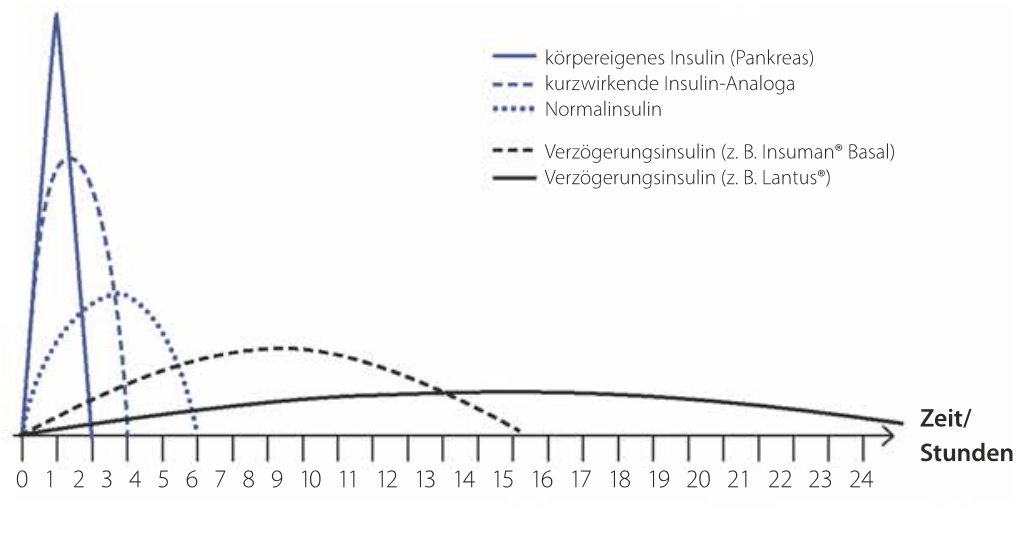 17